Un’esperienza con pro bot
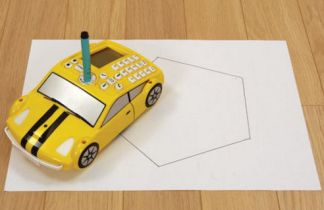 Usare pro bot per la geometria
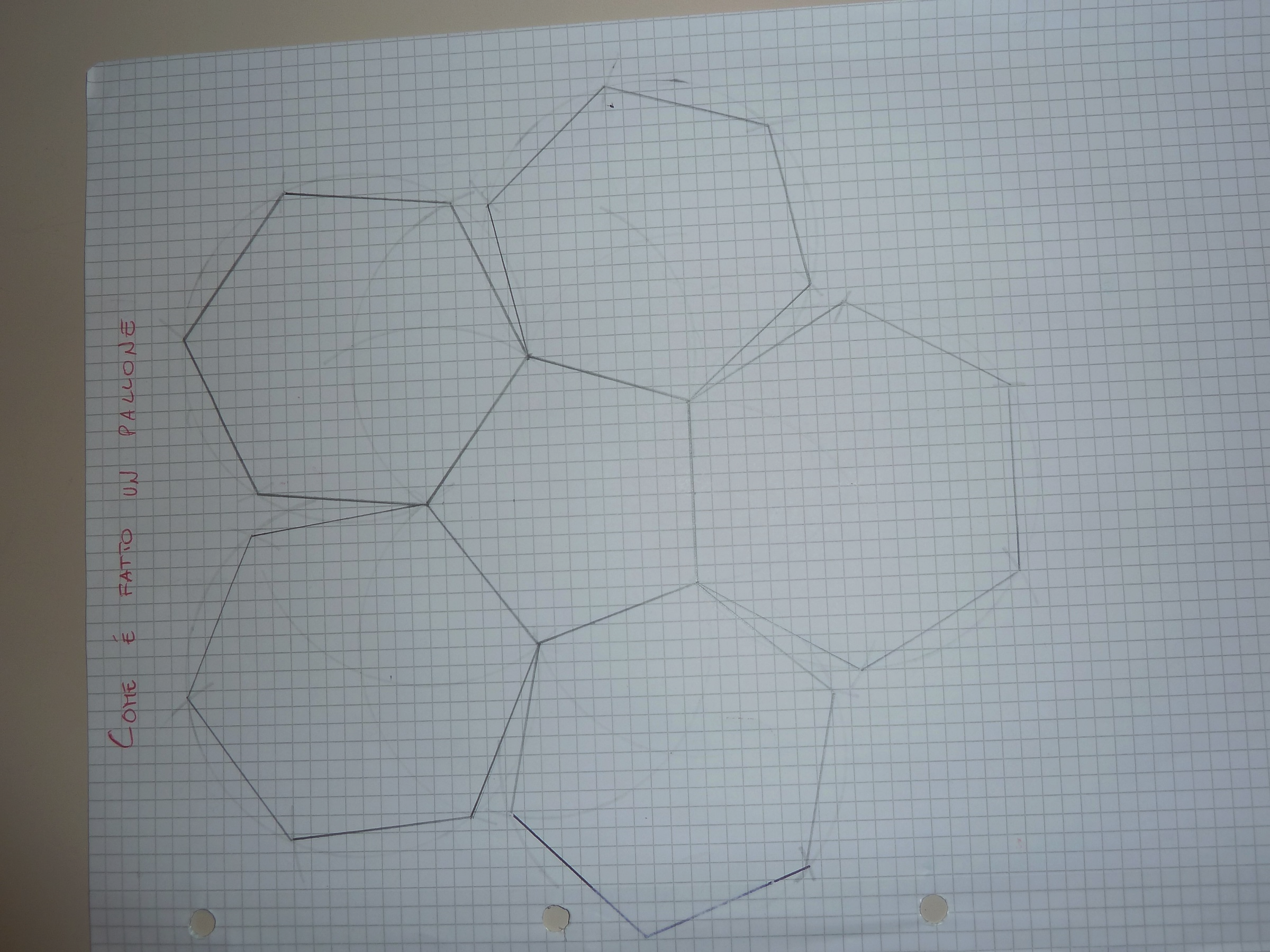 https://youtu.be/CpmgXAGXECo  VIDEO
Qual e’ la velocita’ di pro bot
Il calcolo della velocità di Pro Bot non è stata una cosa «imposta» ma, piuttosto, «suggerita»
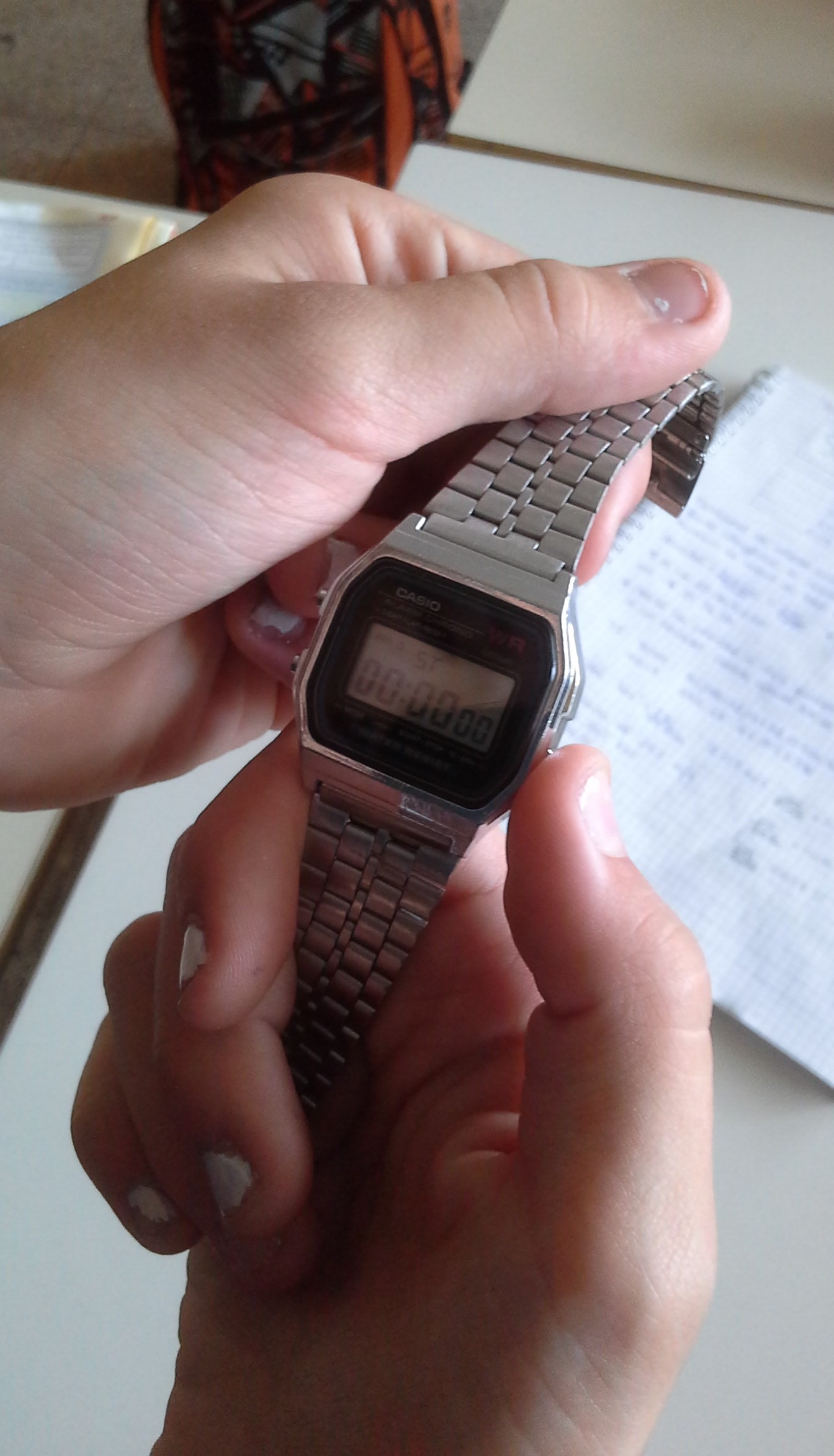 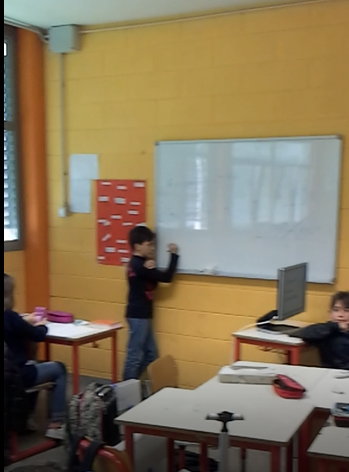 Organizziamoci…..
Risultati ottenuti
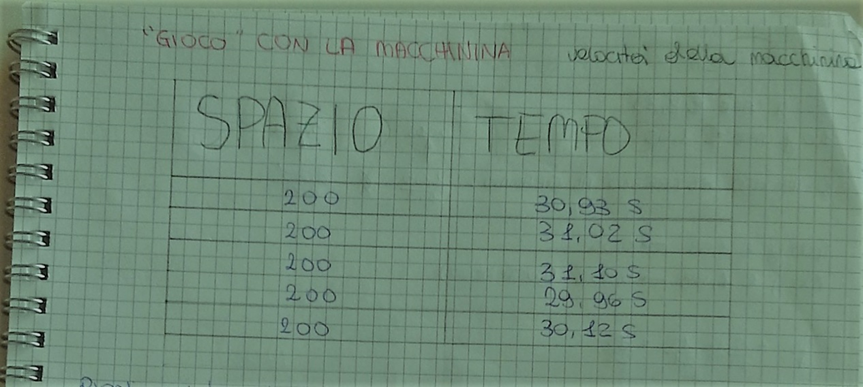 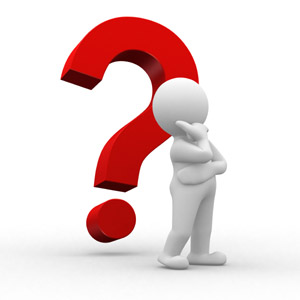 (30,93 + 31,02 + 31,10 + 29,96 + 30,12 ) / 5 = 153,13 / 5  = 30,626
MA se la velocità è costante……
velocità trovata: 6,5 cm al secondo.
Valutazione della velocità con unità di misura diverse

Abbiamo convertito il nostro risultato in m/s e in Km/h. Esercizio molto utile visto che una delle equivalenze era da svolgere secondo il sistema decimale e l’altra secondo un sistema di numerazione sessagesimale.

≈0,2 Km/h
Creare una «galleria» di esempi della classe
Per concludere….
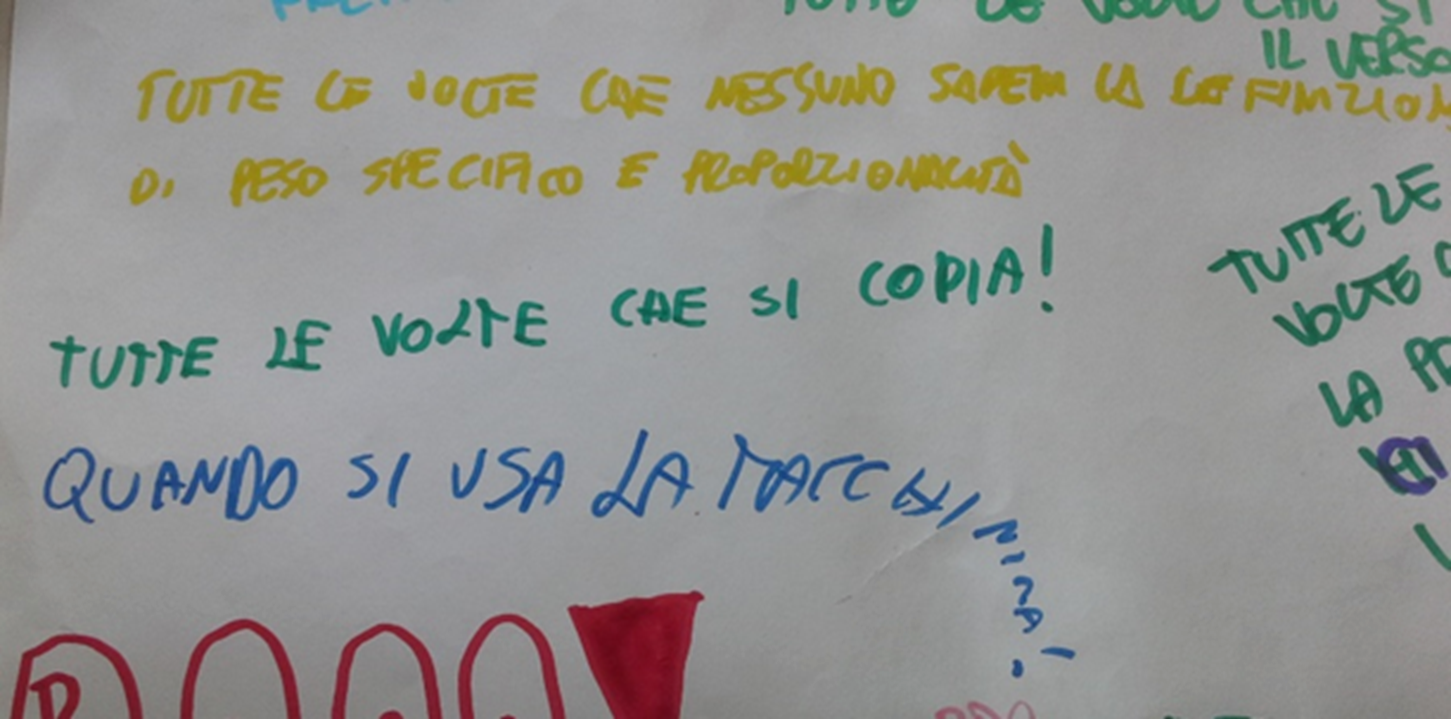 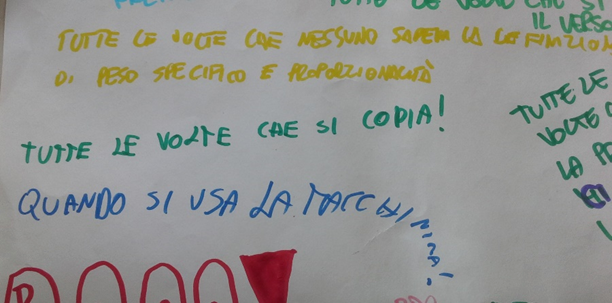